Кафедра уголовного права, уголовного процесса и криминалистики
Центр исследования проблем противодействия преступности
Центр судебной экспертизы
Центр переподготовки и повышения    квалификации юридических кадров
Бизнес - инкубатор
Лаборатория фундаментальных и прикладных исследований проблем преступности
Студенческая криминологическая лаборатория
Лаборатория клинических методов обучения
Стартап
«Мобильные криминалистические технологии»
Студенческий клуб   «Эксперт-криминалист»
Студенческий клуб «Медиатор»
Малая Студенческая Ассамблея Народа Казахстана «Бір ел»
Студенческий волонтерский клуб «Шапағат»
Студенческий клуб   «Адвокат»
Студенческий клуб «Әділет»
Студенческий клуб «Заңгер»
Антикоррупционный студенческий клуб
Студенческий клуб   «Елтұтқа»
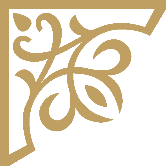 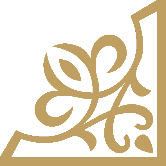 Центр исследования проблем противодействия преступности
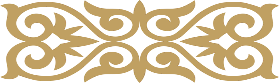 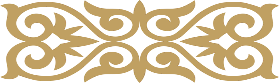 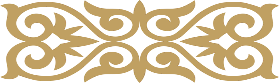 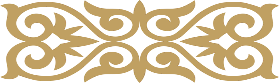 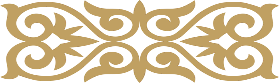 Центр был создан Решением Ученого совета юридического факультета от 24 февраля 2009 года
Цель – объединение научно-педагогического состава, магистрантов и студентов юридического факультета, заинтересованных ведомств, организаций, правоохранительных органов для изучения и практического решения вопросов по проблемам преступности и борьбы с ней, изучения состояния, структуры и динамики преступности, сравнительного правоведения
Задачи – проведение фундаментальных и прикладных исследований состояния преступности и эффективности предупредительных мер, подготовка научных публикаций, докладов на специализированных семинарах, конференциях, подготовка магистерских, докторских диссертаций, совершенствование форм и методов обучения студентов и магистрантов юридического факультета, развитие у них научно-исследовательской и практико-юридической компетентности
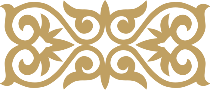 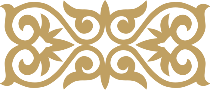 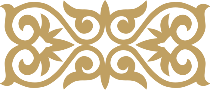 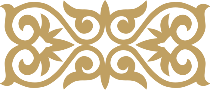 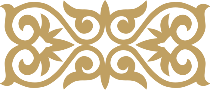 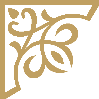 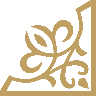 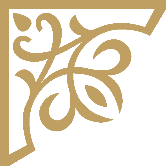 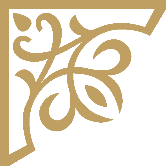 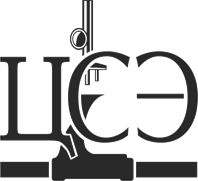 Центр судебный экспертизы
Задачи: производство криминалистических экспертиз по заданиям судебно-следственных органов; разработка основных направлений по проведению научных исследований в целях совершенствования методов производства различных видов судебных экспертиз на основе новейших достижений науки и техники; оказание правоохранительным органам методологической и методической помощи в применении специальных знаний и технических средств, координация данной работы; разработка форм и методов обучения кадров в области судебной экспертизы; организация подготовки и повышения квалификации судебных экспертов.
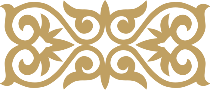 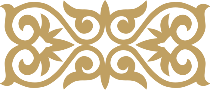 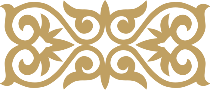 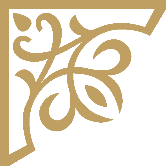 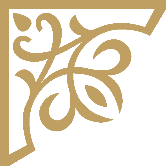 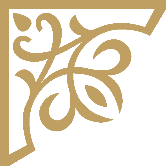 Студенческий научный  клуб  «Медиатор»
Justitia nemine neganda est
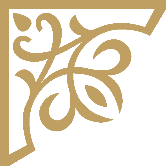 Основными задачами клуба являются комплексное исследование общественных отношений, складывающиеся в сфере организаций и применения медиаций как самостоятельного способа урегулирования правовых споров, а также при ее интегрирований в деятельность правоохранительных органов; организация посредничества для урегулирования споров и конфликтных ситуаций
Основной целью клуба является осуществление научно-исследовательской работы в области медиативного урегулирования споров, создания благоприятных условий для участия студентов и магистрантов юридического факультета КазНУ им. Аль-Фараби в научно-исследовательской деятельности в области медиативного урегулирования споров
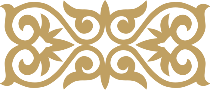 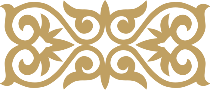 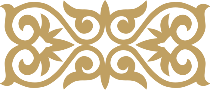 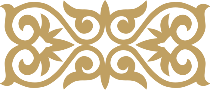 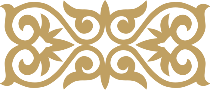 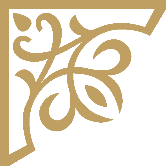 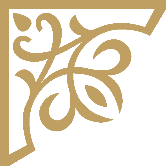 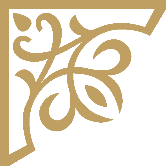 Ғылыми студенттік үйірме  «Әділет»
Iustitia - fundamentum regni
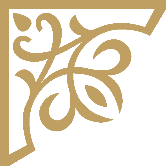 Үйірменің міндеттері:
- құқық қорғау саласындағы міндеттерді түсіну, кәсіби қызметті істі ұйымдастыру бойынша білімдерінің негізінде жүзеге асыру, заңнама нормаларын дұрыс талқылау және дұрыс түсіне білу, қылмыстық құқықбұзушылықтардың алдын алуды жүзеге асыру, заңдарды талдау мен басқару машықтарын қолдана білу;  іс жүргізуді жүргізу қылмыстық істерді тергеу кезіндегі технологияларды және криминалистикалық әдістерді қолдану
Үйірменің негізгі мақсаты болып, студенттер мен магистранттардың   ҚР қылмыстық құқық және қылмыстық іс жүргізу заңдылықтарын дамытуда өз үлестерін қоса отырып  құқық қорғау қызметкерлерінің жүйесін талдау, ҚР сыбайлас жемқорлықпен күресуді іс-жүзінде асыру  мәселесін зерттеу, ҚР сот жүйесінің даму үдерісін зерттеу, заңдылықтың жоғары орындалуын қамтамасыз етуде болашақ ҚР заңгерлерін дайындауға  мектеп оқушыларын тарту және ғылыми тұрғыда  ғылыми мектеп  қалыптастыру танылады
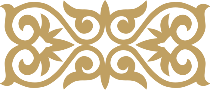 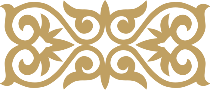 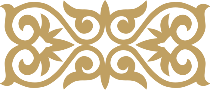 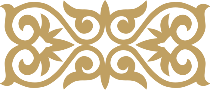 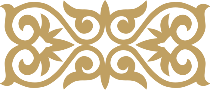 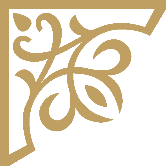 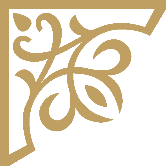 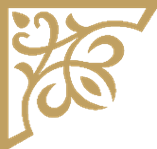 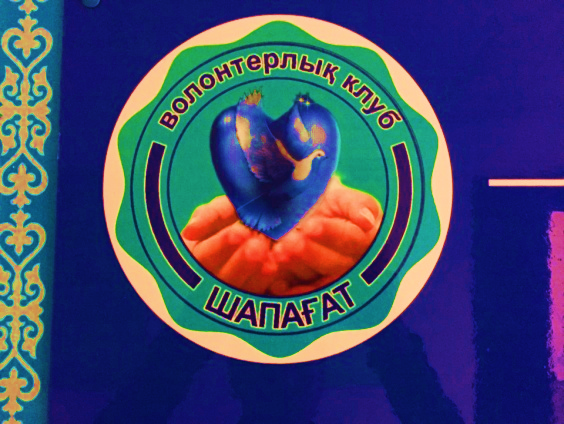 Студенческий волонтерский клуб   «Шапағат» Мейірімділік – жүректен, Мейірімсіздік - білектен
Цели деятельности :
привлечение внимания общественности к проблемам социально уязвимых слоев населения;
оказание благотворительной помощи;
развитие гражданского самосознания студентов; 
пропаганда идей добровольческого труда на благо общества; 
привлечение студенческой молодежи к решению социально значимых проблем;
Задачи деятельности:
воспитание у студентов активной гражданской позиции;
формирование лидерских и нравственно-этических качеств, чувства патриотизма;
вовлечение студентов в проекты, связанные с оказанием социально-психологической и социально-правовой поддержки различным группам населения;
проведение и участие в мероприятиях, направленных на поддержку ветеранов, пенсионеров и детей из детских домов.
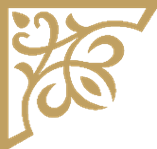 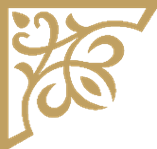 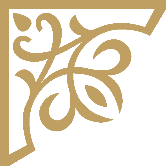 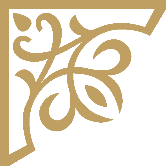 Студенческий научный  клуб  «Адвокат»
Lex semper dabit remedium
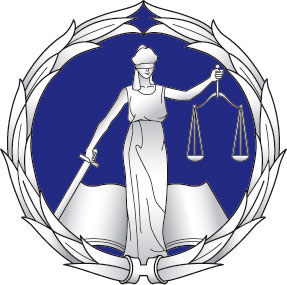 Основной целью клуба является осуществление научно-исследовательской работы в области адвокатуры, защиты прав человека условиях развития юридического законодательства, а также для активного участия студентов и магистрантов юридического факультета КазНУ им. Аль-Фараби в научно-исследовательской деятельности в области защиты прав человека
Основными задачами клуба являются: 
Развитие научного мышления студентов и магистрантов
Нравственное и правовое воспитание студентов и магистрантов
Реализация принципа общей правовой помощи населению
Публикация научных работ студентов и магистрантов
Повышение теоретических и практических навыков студентов и магистрантов
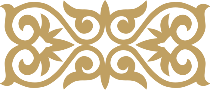 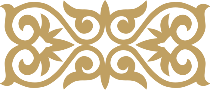 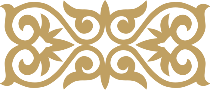 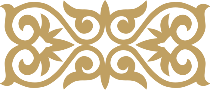 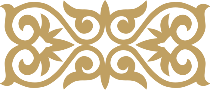 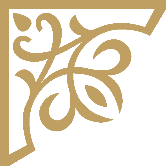 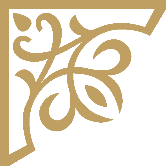 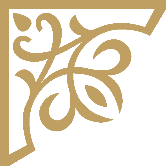 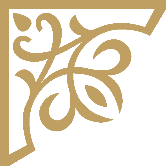 «Сарапшы-криминалист» студенттік үйірмесі
«Сарапшы-криминалист» студенттік үйірмесінің міндеттері: 
студенттердің білім деңгейін арттыруда қазіргі таңдағы өзекті мәселелерге қатысты арнайы дөңгелек үстелдер, пікір сайыстарын өткізу;
жоғарғы оқу орындары арасында республикалық байқаулар, құқықтық олимпиадалар ұйымдастыру;
студенттердің тәжірибелік дағды-машықтарын қалыптастыру бағытында арнайы тәжірибелік тренингтер өткізу;
сот сараптама орталығының қызметкерлерімен пікір алмасу мақсатында әдістемелік семинарларды жүргізу; 
сарапшы мамандарды даярлау барысында сот медецина орталығының қызметкерлерімен кездесулер өткізу;
жасалынған қылмыстық құқық бұзушылықтарды тергеу әрекеттерінің жүзеге асырылуын қамтамасыз ету мақсатында құқық қорғау органдарымен кездесулер ұйымдастыру.
«Сарапшы-криминалист» студенттік үйірмесінің мақсаты: Кез келген дауды нық сеніммен шешеміз!
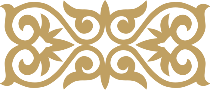 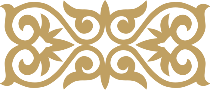 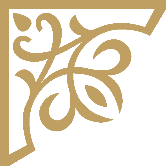 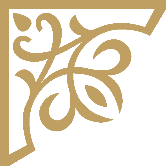 Малая студенческая Ассамблея народов Казахстана «Бір ел»
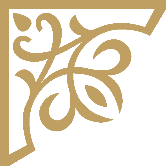 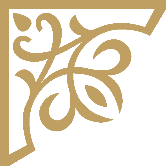 Основными задачами Студенческой Ассамблеи являются:
- оказание содействия национальной политики государства в сфере межэтнических отношений;
- участие в создании благоприятных условий для дальнейшего укрепления межэтнического согласия и толерантности в студенческой среде;
- формирование политико-правовой культуры студентов, опирающейся на демократические нормы;
- оказание содействия в противодействии проявлениям экстремизма и радикализма в обществе и стремлениям, направленным на ущемление прав и свобод человека и гражданина.
Целью Студенческой Ассамблеи является обеспечение межэтнического    согласия и дружбы среди студенчества и молодежи в процессе формирования казахстанской гражданской идентичности и конкурентноспособной нации на основе казахстанского патриотизма, гражданской и духовно-культурной общности народа Казахстана при консалидирующей роли казахского народа.
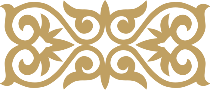 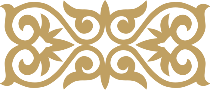 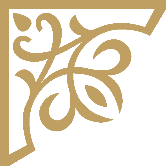 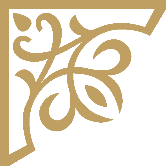 Антикоррупционный студенческий клуб
Основной целью клуба комплексное исследование коррупции как социально-правового явления на основе имеющихся теоретических разработок, положений действующего национального, иностранного и международного законодательства, антикоррупционное воспитание
Основными задачами клуба являются выявление масштабов распространения коррупции в системе образования, разработка предложений по предупреждению коррупции во всех сферах общественной и политической жизни, формирование в студенческом сообществе стойкого неприятия коррупции, осуществление помощи студентам, вовлеченным в коррупционные отношения в любой сфере.
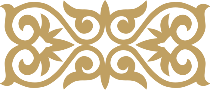 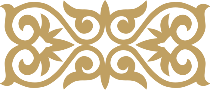 Заң мамандарын қайта даярлау және біліктілікті арттыру орталығы
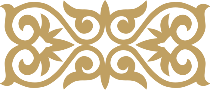 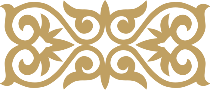